Presentation to Hampshire Neurological Alliance
Kings Church
Hedge End
2nd February 2017


Yvonne Le Brun 
Interim Deputy Director NHS Continuing Healthcare
Hampshire 5 CCGs
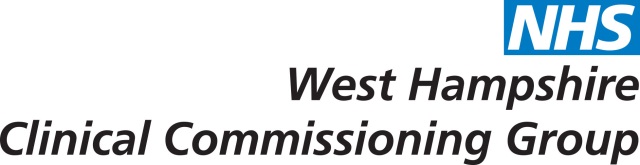 Aim for this session
I want to explain:
What is NHS Continuing Healthcare?
How do people get it?
What are the criteria?
How do you signpost people to CHC?
What is 
A Personal Health Budget
A Direct Payment
A Personal Budget
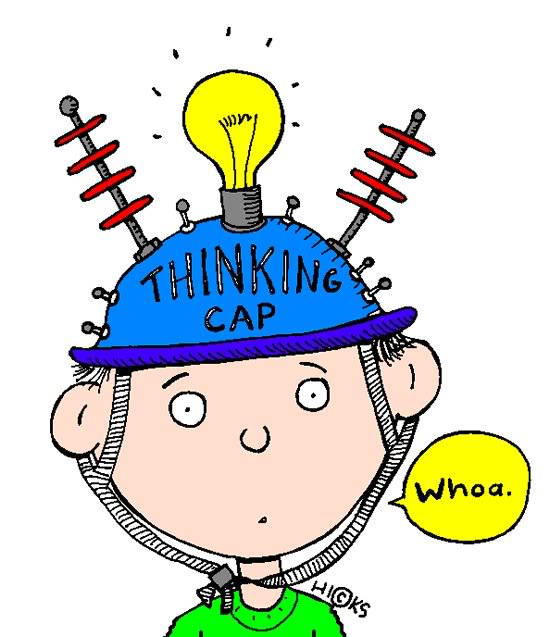 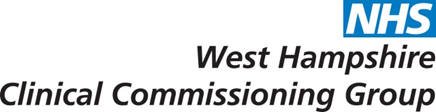 What is NHS Continuing Healthcare?
It is a funding stream – it is NOT a service
A package of health and social care that is   arranged and funded solely by the NHS
For adults aged 18+
Based on needs, not diagnosis
People assessed to have a “primary health need”
Can be offered in any setting including care homes and a persons own home
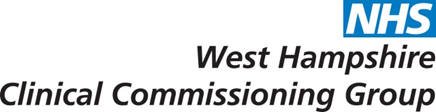 Background – a brief summary
Hospital closures in the late 1980’s 
1988 - 2001 NHS lost 50,600 long term beds
Between 1994 and 1999 - Coughlan judgement 
The National Framework for Continuing Healthcare & NHS- funded Nursing Care published October 2007 (revised 2009 & 2012)
Defined by case law – but not a legal process
Entitlement is determined following completion of a Decision Support Tool or Fast Track tool.
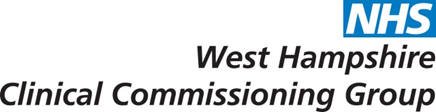 CCG responsibilities
CCGs have a lead responsibility for NHS CHC in their locality and are required to: 
Carry out assessments for CHC 
Make decisions on entitlement
Review entitlement either 3 or 12 monthly
Commission safe care
Make arrangements for case management of complex cases
Consider appeals against negative decisions
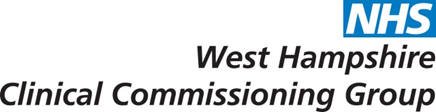 Local Authority Responsibilities
LAs have specific requirements to cooperate and work in partnership with CCGs on CHC
Make staff available for MDT meetings & joint reviews
To participate in joint assessments and jointly complete the DST (including self funders) with health colleagues
Respond to requests for information 
Work jointly with the CCG in planning and commissioning care/support for individuals deemed eligible for CHC 
Share expertise and local knowledge e.g. transferring a direct payment case onto a personal health budget
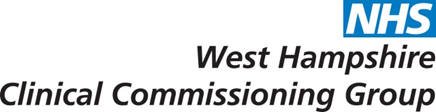 How do you get it? 1
Fast Track
Rapidly deteriorating condition that may be entering a terminal phase
May require “fast tracking” for immediate provision of NHS continuing healthcare.
Quick access to the funding to support their care.
A number of needs within the domains of the DST 
Nature of need that seems to be primarily health.
Also present with some complexity, intensity and unpredictability of need
Fast track tool must be completed by an appropriate clinician
How do you get it? 2
A full application
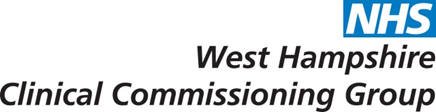 If      then you complete a Decision Support Tool
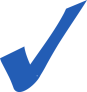 The purpose of which is to
Support the application of the National Framework
Inform consistent decision making

Should be used in conjunction with the guidance
It is a national tool.  No - we did not make it up in Hampshire
And no - we do not work round it or add bits in
It should be completed via a Multi-Disciplinary Team (MDT) process
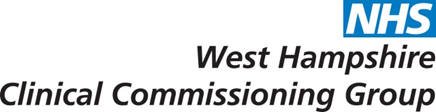 What is an MDT?
MDT has many meanings but in the context of CHC, the 'Standing Rules Regulations' define an MDT as:
Two professionals who are from different healthcare professions (or)
One professional from a healthcare profession and one person who is responsible for assessing individuals for community care services under section 47 of the National Health Service and Community Care Act 1990
The National Framework makes it clear that the MDT should usually include both health and social care professionals who are knowledgeable about the individual’s health and social care needs.
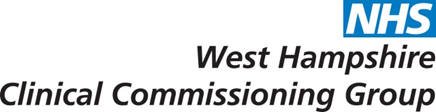 The MDT Meeting
The chair should explain to the patient/family/representative 
The role & process of MDT and how the family can contribute 
That they do not form part of the MDT and therefore cannot contribute to the recommendation on eligibility
Manage their expectations
Should be conducted in a calm and professional manner
Mutual respect, accepting differing views and non-confrontational
Make professional judgements based on evidence – not supposition
The MDT is required to make a recommendation to the CCG
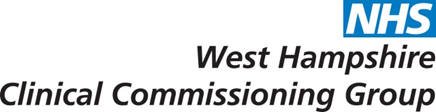 Decision
The CCG makes the decision as to whether the person has a primary health need
To do this they will scrutinise the DST and all the supporting evidence
The CCG can return the application to the MDT if evidence does not support the recommendation – that works both ways!
In exceptional circumstance the CCG can overturn the MDT recommendation
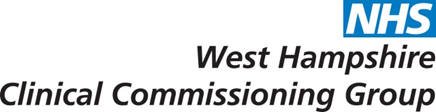 What is a Primary Health Need?
A primary health need is not diagnosis specific.
The criteria for CHC is determined by:
      Nature and/or
      Intensity and/or
      Complexity and/or
      Unpredictability of needs

Characteristics above in combination or alone may indicate a Primary Health Need

It is not determined by ‘scores’ in the DST other than 2 severe domain levels which would indicate entitlement
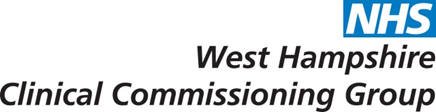 Well Managed Need
Needs should not be marginalised because they are successfully managed. 
All needs are managed in some way and can be health or social care needs or a combination of both 
Scoring is based on need with interventions in place e.g. medication, physical supports or care – this is a challenging area and much discussed between LA and CHC colleagues
If they are not managed this means care needs are not being met = safeguarding
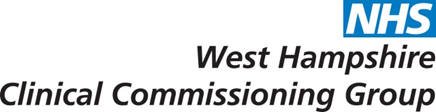 Signposting – the way in
Full CHC assessment which is via completion of a checklist
Can be a health professional
Or someone experienced in undertaking a community care assessment  
And then completion of the DST by the multi disciplinary team (MDT).
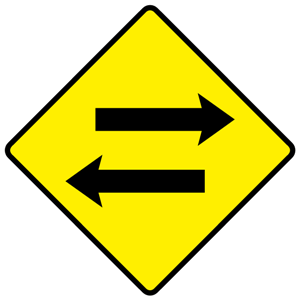 Fast track as described above and this is via a clinician who knows the patient
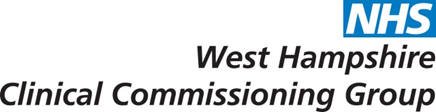 What is a Personal Health Budget?
Opportunity for a CHC eligible patient to receive a budget to arrange and manage their own care –it is about choice and control
The starting point is to agree a support plan with the individual and if appropriate their family – there are 72+ people getting PHBs in Hampshire
All PHBs are risk assessed
The PHB can take several forms including
Notional budget
Direct payment
Managed budget via a third party
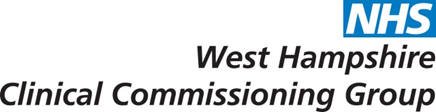 What is a Personal Budget?
Similar to PHB but for a wider cohort of people 
Hampshire is a demonstrator site for Integrated Personal Commissioning
It has a target of 1270 PHBs by March 2018!!!!!!!!!!!!!!
Includes children and people with learning and physical disabilities
In CHC we are looking to integrate PHBs into our BAU
Seeking to expand PHBs for some CHC eligible people who have not previously participated e.g. Fast Track patients
We need to accelerate our progress and have a new team  member to assist – Harpreet who is here today
Any questions?
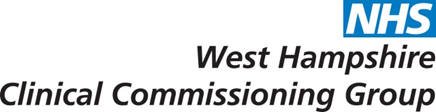